Sample Exercise 16.1 Identifying Conjugate Acids and Bases
(a)	What is the conjugate base of HClO4, H2S, PH4+, HCO3–?
(b)	What is the conjugate acid of CN–, SO42–, H2O, HCO3–?
Solution

Analyze We are asked to give the conjugate base for several acids and the conjugate acid for several bases.

Plan The conjugate base of a substance is simply the parent substance minus one proton, and the conjugate acid of a substance is the parent substance plus one proton.

Solve
(a)	If we remove a proton from HClO4, we obtain ClO4–, which is its conjugate base. The other conjugate bases are HS–, PH3, and CO32–.
(b)	If we add a proton to CN– , we get HCN, its conjugate acid. The other conjugate acids are HSO4–, H3O+, and H2CO3. Notice that the hydrogen carbonate ion (HCO3–) is amphiprotic. It can act as either an acid or a base.

Practice Exercise 1

Consider the following equilibrium reaction:

HSO4– (aq) + OH–(aq)           SO42– (aq) + H2O(l)
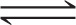 Sample Exercise 16.1 Identifying Conjugate Acids and Bases
Continued
Which substances are acting as acids in the reaction?
(a)	HSO4– and OH–
(b)	HSO4– and H2O
(c)	OH– and SO42–
(d)	SO42– and H2O
(e)	None of the substances are acting as acids in this reaction.

Practice Exercise 2

Write the formula for the conjugate acid of each of the following: HSO3–, F–, PO43–, CO.
Sample Exercise 16.2 Writing Equations for Proton-Transfer Reactions
The hydrogen sulfite ion (HSO3–) is amphiprotic. Write an equation for the reaction of HSO3– with water (a) in which the ion acts as an acid and (b) in which the ion acts as a base. In both cases identify the conjugate acid–base pairs.
Solution

Analyze and Plan We are asked to write two equations representing reactions between HSO3– and water, one in which HSO3– should donate a proton to water, thereby acting as a Brønsted–Lowry acid, and one in which HSO3– should accept a proton from water, thereby acting as a base. We are also asked to identify the conjugate pairs in each equation.

Solve
(a)	HSO3–(aq) + H2O(l)           SO32–(aq) + H3O+(aq)
	The conjugate pairs in this equation are HSO3– (acid) and SO32– (conjugate base), and H2O (base) and H3O+ (conjugate acid).
(b)	HSO3–(aq) + H2O(l)           H2SO3(aq) + OH– (aq)
	The conjugate pairs in this equation are H2O (acid) and OH– (conjugate base), and HSO3– (base) and H2SO3 (conjugate acid).

Practice Exercise 1

The dihydrogen phosphate ion, H2PO4–, is amphiprotic. 
In which of the following reactions is this ion serving as a base?
(i) H3O+(aq) + H2PO4–(aq)           H3PO4(aq) + H2O(l)
(ii) H3O+(aq) + HPO42–(aq)           H2PO4–(aq) + H2O(l)
(iii) H3PO4(aq) + HPO42–(aq)           2 H2PO4–(aq)
(a) i only (b) i and ii (c) i and iii (d) ii and iii (e) i, ii, and iii
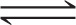 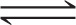 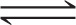 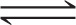 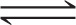 Sample Exercise 16.2 Writing Equations for Proton-Transfer Reactions
Continued
Practice Exercise 2

When lithium oxide (Li2O) is dissolved in water, the solution turns basic from the reaction of the oxide ion (O2–) with water. Write the equation for this reaction and identify the conjugate acid–base pairs.
Sample Exercise 16.3 Predicting the Position of a Proton-Transfer 	Equilibrium
For the following proton-transfer reaction, use Figure 16.4 to predict whether the equilibrium lies to the left (Kc < 1) or to the right (Kc > 1):

HSO4–(aq) + CO32–(aq)             SO42–(aq) + HCO3–(aq)
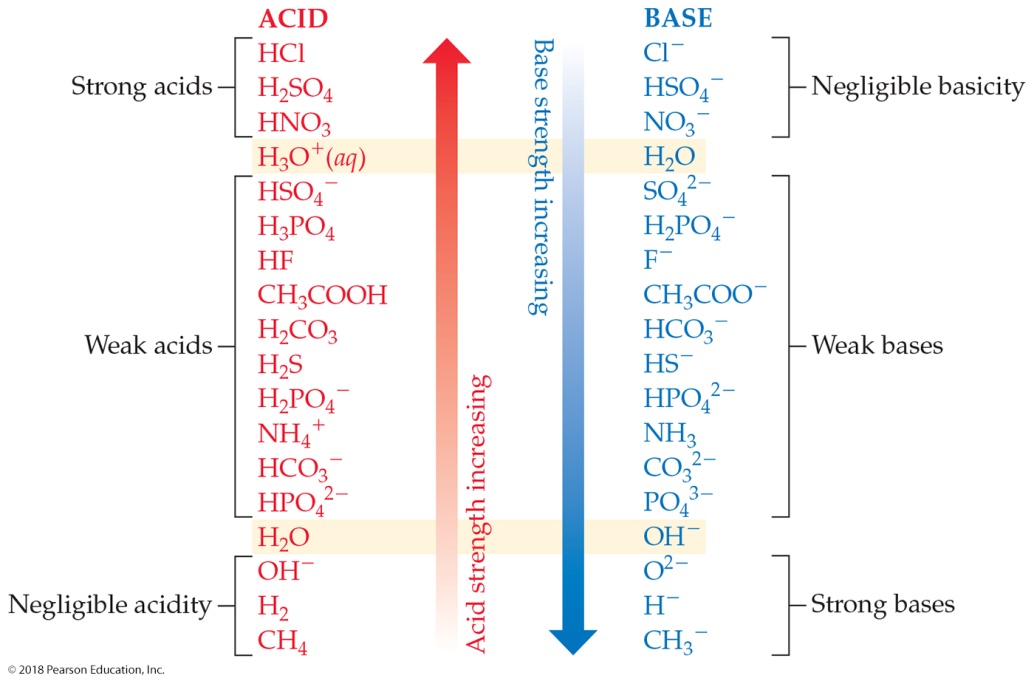 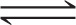 Solution

Analyze We are asked to predict whether an equilibrium lies to the right, favoring products, or to the left, favoring reactants.

Plan This is a proton-transfer reaction, and the position of the equilibrium will favor the proton going to the stronger of two bases. The two bases in the equation are CO32–, the base in the forward reaction, and SO42–, the conjugate base of HSO4–. We can find the relative positions of these two bases in Figure 16.4 to determine which is the stronger base.
Sample Exercise 16.3 Predicting the Position of a Proton-Transfer 	Equilibrium
Continued
Solve The CO32– ion appears lower in the right-hand column in Figure 16.4 and is therefore a stronger base than SO42–. Therefore, CO32– will get the proton preferentially to become HCO3–, while SO42– will remain mostly unprotonated. The resulting equilibrium lies to the right, favoring products (that is, Kc > 1):

HSO4–(aq) + CO32–(aq)           SO42–(aq) + HCO3–(aq) 	Kc > 1



Comment Of the two acids HSO4– and HCO3–, the stronger one (HSO4–) gives up a proton more readily, and the weaker one (HCO3–) tends to retain its proton. Thus, the equilibrium favors the direction in which the proton moves from the stronger acid and becomes bonded to the stronger base.

Practice Exercise 1

Based on information in Figure 16.4, place the following equilibria in order from smallest to largest value of Kc:
(i)	CH3COOH(aq) + HS–(aq)          CH3COO–(aq) + H2S(aq)
(ii)	F–(aq) + NH4+(aq)           HF(aq) + NH3(aq)
(iii)	H2CO3(aq) + Cl– (aq)           HCO3–(aq) + HCl(aq)
(a) i < ii < iii (b) ii < i < iii (c) iii < i < ii (d) ii < iii < i (e) iii < ii < i
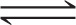 Conjugate base
Base
Acid
Conjugate acid
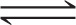 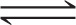 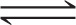 Sample Exercise 16.3 Predicting the Position of a Proton-Transfer 	Equilibrium
Continued
Practice Exercise 2

For each reaction, use Figure 16.4 to predict whether the equilibrium lies to the left or to the right:
(a) HPO42–(aq) + H2O(l)           H2PO4–(aq) + OH–(aq)
(b) NH4+(aq) + OH–(aq)           NH3(aq) + H2O(l)
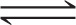 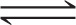 Sample Exercise 16.4 Calculating [H+] for Pure Water
Calculate the values of [H+] and [OH–] in a neutral aqueous solution at 25 °C.
Solution

Analyze We are asked to determine the concentrations of H+ and OH– ions in a neutral solution at 25 °C.

Plan We will use Equation 16.16 and the fact that, by definition, [H+] = [OH–] in a neutral solution.

Solve We will represent the concentration of H+ and OH– in neutral solution with x. This gives






In an acid solution [H+] is greater than 1.0 × 10–7 M; in a basic solution [H+] is less than 1.0 × 10–7 M.

Practice Exercise 1

In a certain acidic solution at 25 °C, [H+] is 100 times greater than [OH–]. What is the value for [OH–] for the solution?
(a) 1.0 × 10–8 M (b) 1.0 × 10–7 M (c) 1.0 × 10–6 M
(d) 1.0 × 10–2 M (e) 1.0 × 10–9 M
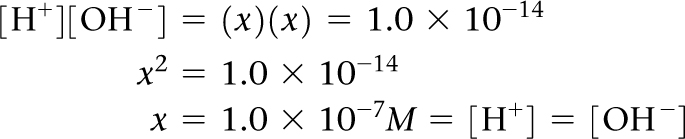 Sample Exercise 16.4 Calculating [H+] for Pure Water
Continued
Practice Exercise 2

Indicate whether solutions with each of the following ion concentrations are neutral, acidic, or basic at 25 °C:
(a)	 [H+] = 4 × 10–9 M; 
(b)	 [OH–] = 1 × 10–7 M;
(c)	 [OH–] = 1 × 10–13 M.
Sample Exercise 16.5 Calculating [H+] from [OH–]
Calculate the concentration of H+(aq) in (a) a solution in which [OH–] is 0.010 M, (b) a solution in which [OH–] is 1.8 × 10–9 M. Note: In this problem and all that follow, we assume, unless stated otherwise, that the temperature is 25 °C.
Solution

Analyze We are asked to calculate the [H+] concentration in an aqueous solution where the hydroxide concentration is known.

Plan We can use the equilibrium-constant expression for the autoionization of water and the value of Kw to solve for each unknown concentration.

Solve
(a)	Using Equation 16.16, we have






	This solution is basic because
[OH–] > [H+]
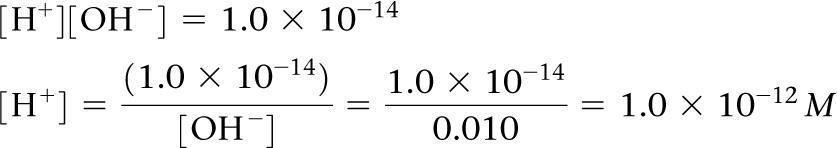 Sample Exercise 16.5 Calculating [H+] from [OH–]
Continued
(b)	In this instance
	


	
	This solution is acidic because
[H+] > [OH–]

Practice Exercise 1

A solution has [OH–] = 4.0 × 10–8. What is the value of [H+] for the solution?
(a) 2.5 × 10–8 M (b) 4.0 × 10–8 M (c) 2.5 × 10–7 M
(d) 2.5 × 10–6 M (e) 4.0 × 10–6 M

Practice Exercise 2

Calculate the concentration of OH–(aq) in a solution in which
(a) [H+] = 2 × 10–6 M; (b) [H+] = [OH–];
(c) [H+] = 200 × [OH–].
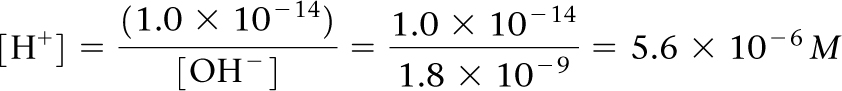 Sample Exercise 16.6 Calculating pH from [H+]
Calculate the pH values for the two solutions of Sample Exercise 16.5.
Solution

Analyze We are asked to determine the pH of aqueous solutions for which we have already calculated [H+].
Plan We can calculate pH using its defining equation, Equation 16.17.

Solve
(a)	In the first instance we found [H+] to be 1.0 × 10–12 M, so that 

pH = –log(1.0 × 10–12) = –(–12.00) = 12.00

	Because 1.0 × 10–12 has two significant figures, the pH has two decimal places, 12.00.
(b)	For the second solution, [H+] = 5.6 × 10–6 M. Before performing the calculation, it is helpful to estimate the pH. To do so, we note that [H+] lies between 1 × 10–6 and 1 × 10–5. Thus, we expect the pH to lie between 6.0 and 5.0. We use Equation 16.17 to calculate the pH:

pH = –log(5.6 × 10–6) = 5.25

Check After calculating a pH, it is useful to compare it to your estimate. In this case the pH, as we predicted, falls between 6 and 5. Had the calculated pH and the estimate not agreed, we should have reconsidered our calculation or estimate or both.
Sample Exercise 16.6 Calculating pH from [H+]
Continued
Practice Exercise 1

A solution at 25 °C has [OH–] = 6.7 × 10–3. What is the pH of the solution?
(a) 0.83 (b) 2.2 (c) 2.17 (d) 11.83 (e) 12

Practice Exercise 2

(a)	In a sample of lemon juice, [H+] = 3.8 × 10–4 M. What is the pH?
(b)	A commonly available window-cleaning solution has [OH–] = 1.9 × 10–6 M. What is the pH at 25 °C?
Sample Exercise 16.7 Calculating [H+] from pOH
A sample of freshly pressed apple juice has a pOH of 10.24. Calculate [H+].
Solution

Analyze We need to calculate [H+] from pOH.

Plan We will first use Equation 16.20, pH + pOH = 14.00, to calculate pH from pOH. Then we will use Equation 16.17 to determine the concentration of H+.

Solve From Equation 16.20, we have
pH = 14.00 –pOH
pH = 14.00 –10.24 = 3.76

Next we use Equation 16.17:

pH = –log[H+] = 3.76

Thus,

log[H+] = –3.76

To find [H+], we need to determine the antilogarithm of –3.76. Your calculator will show this command as 10x or INV log (these functions are usually above the log key). We use this function to perform the calculation:

[H+] = antilog (–3.76) = 10–3.76 = 1.7 × 10–4 M
Sample Exercise 16.7 Calculating [H+] from pOH
Continued
Comment The number of significant figures in [H+] is two because the number of decimal places in the pH is two.

Check Because the pH is between 3.0 and 4.0, we know that [H+] will be between 1.0 × 10–3 M and 1.0 × 10–4 M. Our calculated [H+] falls within this estimated range.

Practice Exercise 1

A solution at 25 °C has pOH = 10.53. Which of the following statements is or are true?
(i)	The solution is acidic.
(ii)	The pH of the solution is 14.00 – 10.53.
(iii)	For this solution, [OH–] = 10–10.53M.
(a)	Only one of the statements is true.
(b)	Statements (i) and (ii) are true.
(c)	Statements (i) and (iii) are true.
(d)	Statements (ii) and (iii) are true.
(e)	All three statements are true.

Practice Exercise 2

A solution formed by dissolving an antacid tablet has a pOH of 4.82. Calculate [H+].
Sample Exercise 16.8 Calculating the pH of a Strong Acid Solution
What is the pH of a 0.040 M solution of HClO4?
Solution

Analyze and Plan Because HClO4 is a strong acid, it is completely ionized, giving [H+] = [ClO4–] = 0.040 M.

Solve
pH = –log(0.040) = 1.40

Check Because [H+] lies between 1 × 10–2 and 1 × 10–1, the pH will be between 2.0 and 1.0. Our calculated pH falls within the estimated range. Furthermore, because the concentration has two significant figures, the pH has two decimal places.

Practice Exercise 1

Order the following three solutions from smallest to largest pH:
(i) 0.20 M HClO3 (ii) 0.0030 M HNO3 (iii) 1.50 M HCl
(a) i < ii < iii (b) ii < i < iii (c) iii < i < ii
(d) ii < iii < i (e) iii < ii < i

Practice Exercise 2

An aqueous solution of HNO3 has a pH of 2.34. What is the concentration of the acid?
Sample Exercise 16.9 Calculating the pH of a Strong Base
What is the pH of (a) a 0.028 M solution of NaOH, (b) a 0.0011 M solution of Ca(OH)2?
Solution

Analyze We are asked to calculate the pH of two solutions of strong bases.

Plan We can calculate each pH by either of two equivalent methods. First, we could use Equation 16.16 to calculate [H+] and then use Equation 16.17 to calculate the pH. Alternatively, we could use [OH–] to calculate pOH and then use Equation 16.20 to calculate the pH.

Solve
(a)	NaOH dissociates in water to give one OH– ion per formula unit. Therefore, the OH– concentration for the solution in (a) equals the stated concentration of NaOH, namely 0.028 M.

	Method 1:






	Method 2:
pOH = –log(0.028) = 1.55
pH = 14.00 – pOH = 12.45
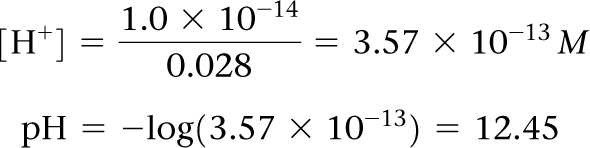 Sample Exercise 16.9 Calculating the pH of a Strong Base
Continued
(b)	Ca(OH)2 is a strong base that dissociates in water to give two OH– ions per formula unit. Thus, the concentration of OH–(aq) for the solution in part (b) is 2 × (0.0011 M) = 0.0022 M.

	Method 1:




	
	Method 2:
pOH = –log(0.0022) = 2.66
pH = 14.00 – pOH = 11.34

Practice Exercise 1

Order the following three solutions from smallest to largest pH:
(i) 0.030 M Ba(OH)2     (ii) 0.040 M KOH     (iii) pure water.
(a) i < ii < iii (b) ii < i < iii (c) iii < i < ii (d) ii < iii < i (e) iii < ii < i

Practice Exercise 2

What is the concentration of a solution of (a) KOH for which the pH is 11.89, (b) Ca(OH)2 for which the pH is 11.68?
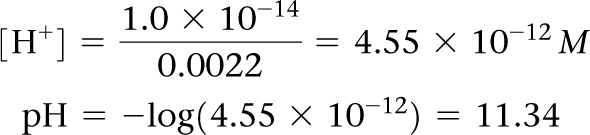 Sample Exercise 16.10 Calculating Ka from Measured pH
A student prepared a 0.10 M solution of formic acid (HCOOH) and found its pH at 25 °C to be 2.38. Calculate Ka for formic acid at this temperature.
Solution

Analyze We are given the molar concentration of an aqueous solution of weak acid and the pH of the solution, and we are asked to determine the value of Ka for the acid.

Plan Although we are dealing specifically with the ionization of a weak acid, this problem is similar to the equilibrium problems in Chapter 15. We can solve this problem using the method outlined in Sample Exercise 15.8, starting with the chemical reaction and a tabulation of initial and equilibrium concentrations.

Solve
The first step in solving any equilibrium problem is to write the equation for the equilibrium reaction.
The ionization of formic acid can be written as: 

HCOOH(aq)          H+(aq) + HCOO–(aq)

The equilibrium-constant expression is:
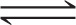 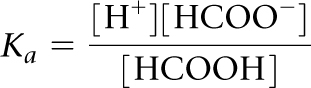 Sample Exercise 16.10 Calculating Ka from Measured pH
Continued
From the measured pH, we can calculate [H+]:





To determine the concentrations of the species involved in the equilibrium, we consider that the solution is initially 0.10 M in HCOOH molecules. We then consider the ionization of the acid into H+ and HCOO–. For each HCOOH molecule that ionizes, one H+ ion and one HCOO– ion are produced in solution. Because the pH measurement indicates that [H+] = 4.2 × 10–3 M at equilibrium, we can construct the following table:








Notice that we have neglected the very small concentration of H+(aq) due to H2O autoionization. Notice also that the amount of HCOOH that ionizes is very small compared with the initial concentration of the acid. To the number of significant figures we are using, the subtraction yields 0.10 M: 

(0.10 – 4.2 × 10–3) M      0.10 M
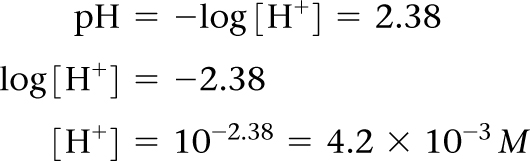 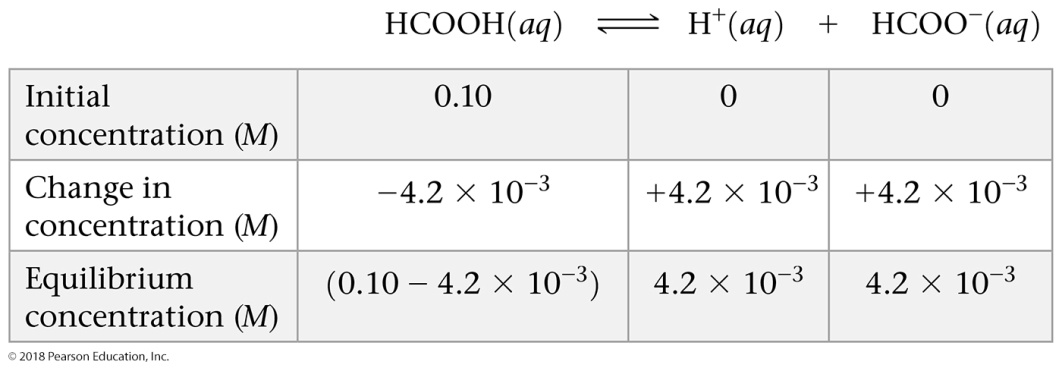 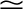 Sample Exercise 16.10 Calculating Ka from Measured pH
Continued
We can now insert the equilibrium concentrations into the expression for Ka:




Check The magnitude of our answer is reasonable because Ka for a weak acid is usually between 10–2 and 10–10.

Practice Exercise 1

A 0.50 M solution of an acid HA has pH = 2.24. What is the value of Ka for the acid? (a) 1.7 × 10–12 (b) 3.3 × 10–5 (c) 6.6 × 10–5 (d) 5.8 × 10–3 (e) 1.2 × 10–2

Practice Exercise 2

Niacin, one of the B vitamins, has the molecular structure shown at the right. A 0.020 M solution of niacin has a pH of 3.26. What is the acid-dissociation constant for niacin?
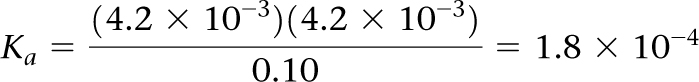 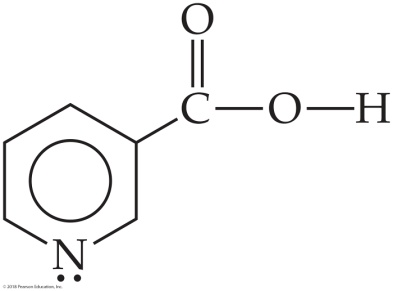 Sample Exercise 16.11 Calculating Percent Ionization
As calculated in Sample Exercise 16.10, a 0.10 M solution of formic acid (HCOOH) contains 4.2 × 10–3 M H+(aq). Calculate the percentage of the acid that is ionized.
Solution

Analyze We are given the molar concentration of an aqueous solution of weak acid and the equilibrium concentration of H+(aq) and asked to determine the percent ionization of the acid.

Plan The percent ionization is given by Equation 16.27.

Solve





Practice Exercise 1

A 0.077 M solution of an acid HA has pH = 2.16. What is the percentage of the acid that is ionized?
(a) 0.090% (b) 0.69% (c) 0.90% (d) 3.6% (e) 9.0%

Practice Exercise 2

A 0.020 M solution of niacin (see Sample Exercise 16.10) has a pH of 3.26. Calculate the percent ionization of the niacin.
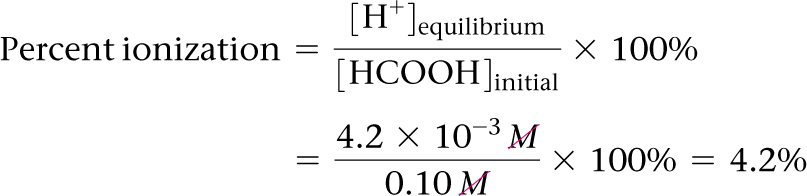 Sample Exercise 16.12 Using Ka to Calculate pH
Calculate the pH of a 0.20 M solution of HCN. (Refer to Table 16.2 or Appendix D for the value of Ka.)
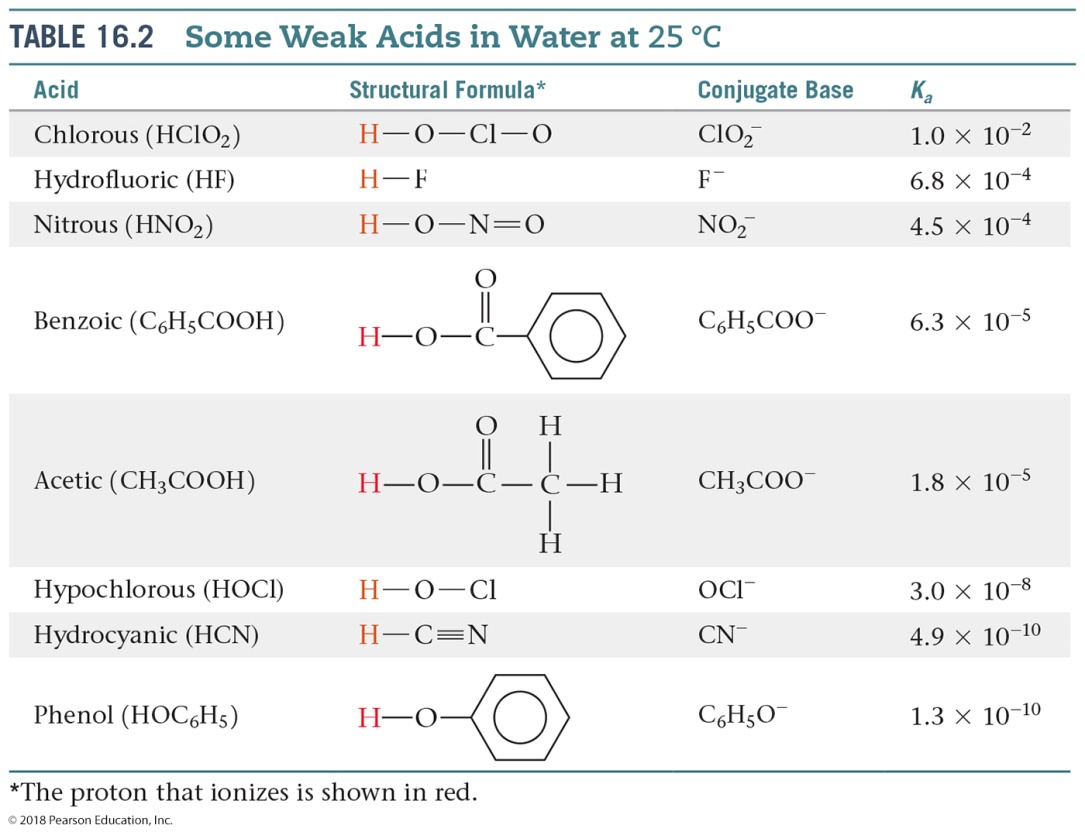 Solution

Analyze We are given the molarity of a weak acid and are asked for the pH. From Table 16.2, Ka for HCN is 4.9 × 10–10.

Plan We proceed as in the example just worked in the text, writing the chemical equation and constructing a table of initial and equilibrium concentrations in which the equilibrium concentration of H+ is our unknown.
Sample Exercise 16.12 Using Ka to Calculate pH
Continued
Solve Writing both the chemical equation for the ionization reaction that forms H+(aq) and the equilibrium-constant (Ka) expression for the reaction:





Next, we tabulate the concentrations of the species involved in the equilibrium reaction, letting x = [H+] at equilibrium:









Substituting the equilibrium concentrations into the equilibrium-constant expression yields:
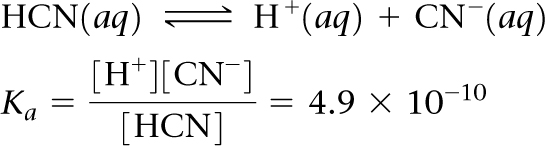 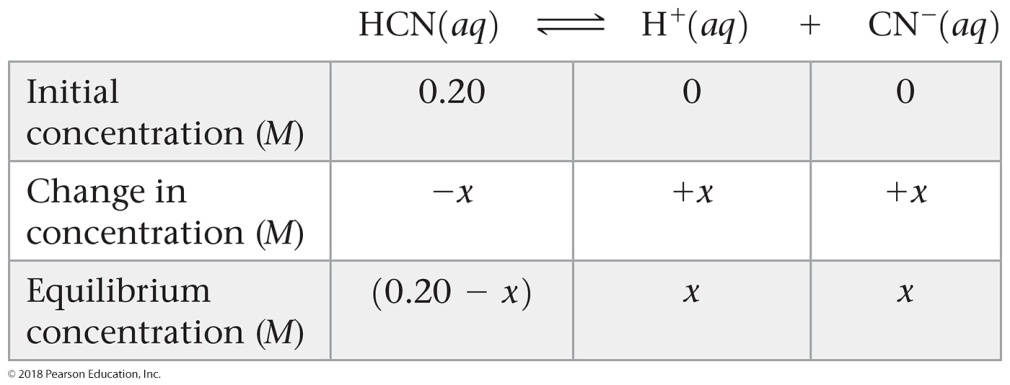 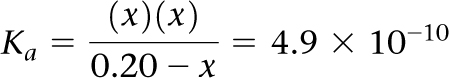 Sample Exercise 16.12 Using Ka to Calculate pH
Continued
We next make the simplifying approximation that x, the amount of acid that dissociates, is small compared with the initial concentration of acid, 0.20 – x       0.20. Thus,





Solving for x, we have:





A concentration of 9.9 × 10–6 M is much smaller than 5% of 0.20 M, the initial HCN concentration. Our simplifying approximation is therefore appropriate. We now calculate the pH of the solution:

pH = –log[H+] = –log(9.9 × 10–6) = 5.00
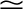 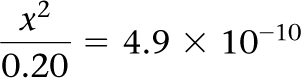 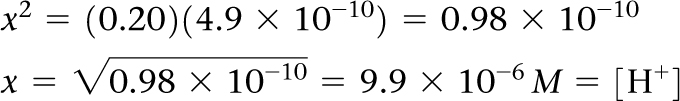 Sample Exercise 16.12 Using Ka to Calculate pH
Continued
Practice Exercise 1

What is the pH of a 0.40 M solution of benzoic acid, C6H5COOH? (The Ka value for benzoic acid is given in Table 16.2.)
(a) 2.30 (b) 2.10 (c) 1.90 (d) 4.20 (e) 4.60

Practice Exercise 2

The Ka for niacin (Sample Exercise 16.10) is 1.5 × 10–5. What is the pH of a 0.010 M solution of niacin?
Sample Exercise 16.13 Using the Quadratic Equation to Calculate pH 	and Percent Ionization
Calculate the pH and percentage of HF molecules ionized in a 0.10 M HF solution.
Solution

Analyze We are asked to calculate the percent ionization of a solution of HF. From Appendix D, we find Ka = 6.8 × 10–4.

Plan We approach this problem as for previous equilibrium problems: We write the chemical equation for the equilibrium and tabulate the known and unknown concentrations of all species. We then substitute the equilibrium concentrations into the equilibrium-constant expression and solve for the unknown concentration of H+.

Solve
The equilibrium reaction and equilibrium concentrations are as follows:
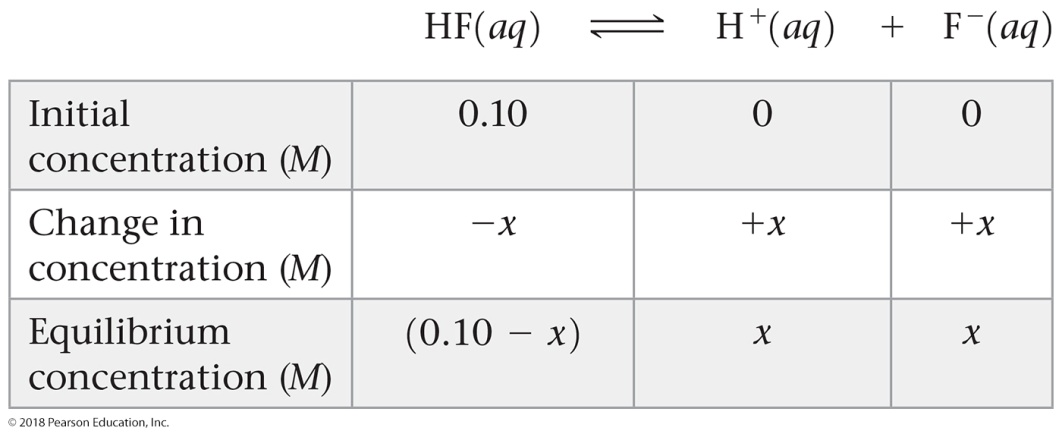 Sample Exercise 16.13 Using the Quadratic Equation to Calculate pH 	and Percent Ionization
Continued
The equilibrium-constant expression is:



When we try solving this equation using the approximation 0.10 – x      0.10 (that is, by neglecting the concentration of acid that ionizes), we obtain: 
x = 8.2 × 10–3 M

Because this approximation is greater than 5% of 0.10 M, however, we should work the problem in standard quadratic form. Rearranging, we have:





Substituting these values in the standard quadratic formula gives:
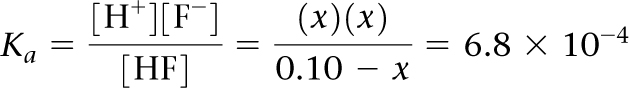 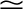 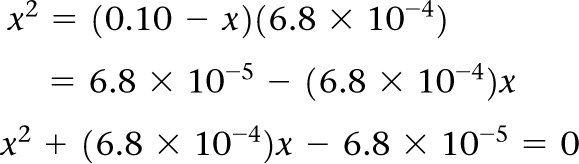 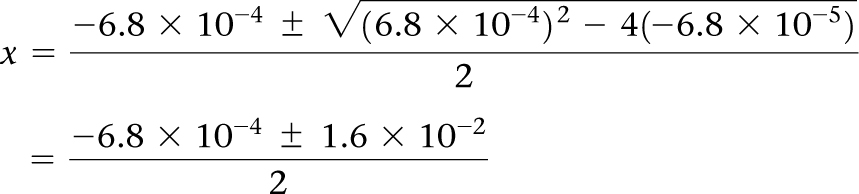 Sample Exercise 16.13 Using the Quadratic Equation to Calculate pH 	and Percent Ionization
Continued
Of the two solutions, only the positive value for x is chemically reasonable. From that value, we can determine [H+] and hence the pH:
x = [H+] = [F–] = 7.9 × 10–3 M, so pH = –log[H+] = 2.10

From our result, we can calculate the percent of molecules ionized:






Practice Exercise 1

What is the pH of a 0.010 M solution of HF?
(a) 1.58 (b) 2.10 (c) 2.30 (d) 2.58 (e) 2.64

Practice Exercise 2

In Practice Exercise 2 for Sample Exercise 16.11, we found that the percent ionization of niacin (Ka = 1.5 × 10–5) in a 0.020 M solution is 2.7%. Calculate the percentage of niacin molecules ionized in a solution that is (a) 0.010 M, (b) 1.0 × 10–3 M.
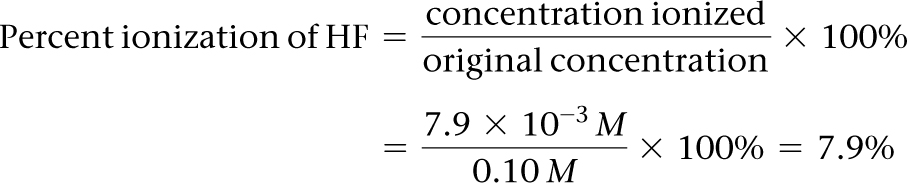 Sample Exercise 16.14 Calculating the pH of a Solution of a 	Polyprotic Acid
The solubility of CO2 in water at 25 °C and 0.1 atm is 0.0037 M. The common practice is to assume that all the dissolved CO2 is in the form of carbonic acid (H2CO3), which is produced in the reaction
CO2(aq) + H2O(l)           H2CO3(aq)
What is the pH of a 0.0037 M solution of H2CO3?
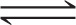 Solution

Analyze We are asked to determine the pH of a 0.0037 M solution of a polyprotic acid.

Plan H2CO3 is a diprotic acid; the two acid-dissociation constants, Ka1 and Ka2 (Table 16.3), differ by more than a factor of 103. Consequently, the pH can be determined by considering only Ka1, thereby treating the acid as if it were a monoprotic acid.
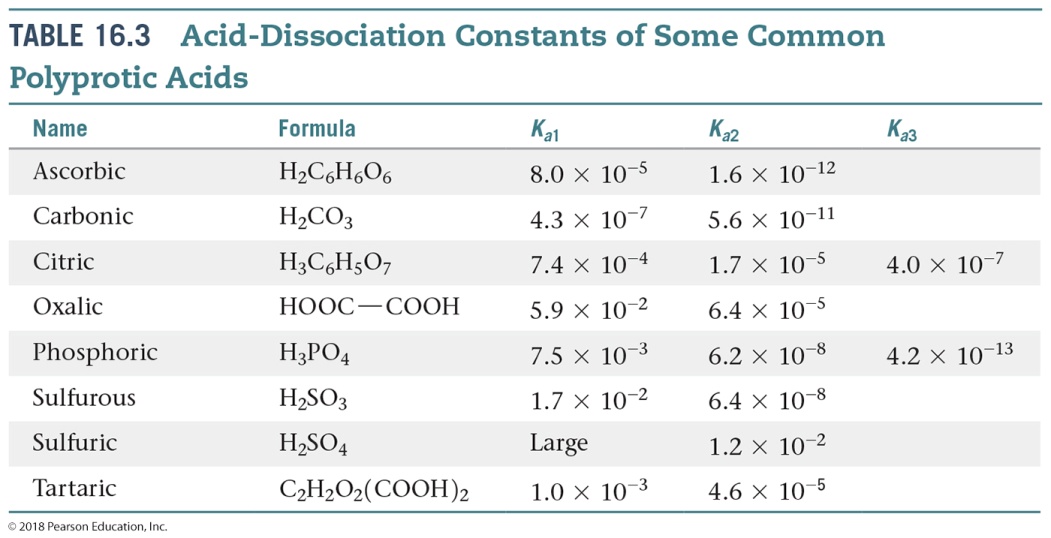 Sample Exercise 16.14 Calculating the pH of a Solution of a 	Polyprotic Acid
Continued
Solve
Proceeding as in Sample Exercises 16.12 and 16.13, we can write the equilibrium reaction and equilibrium concentrations as:










The equilibrium-constant expression is:




Solving this quadratic equation, we get:	
x = 4.0 × 10–5 M
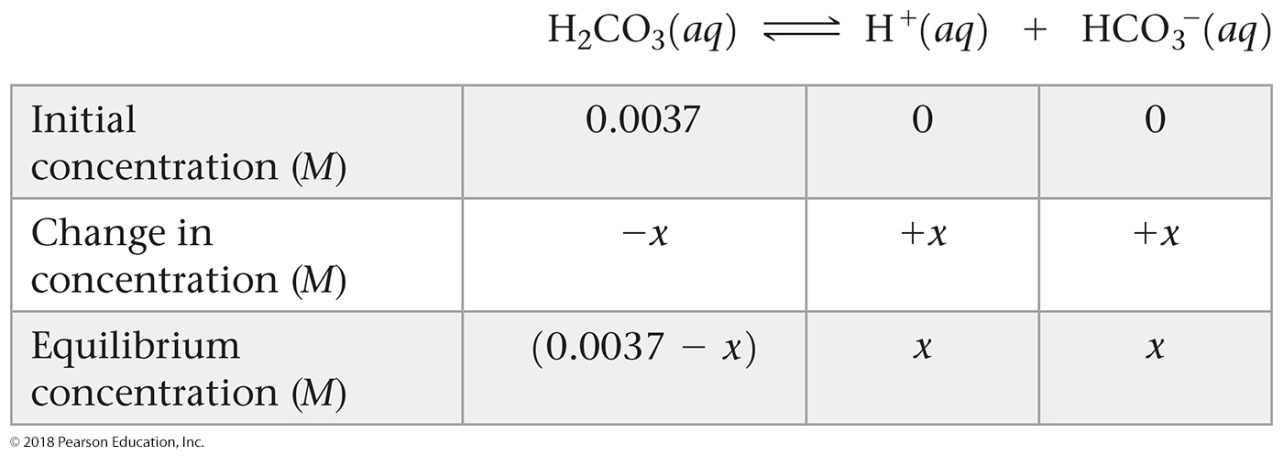 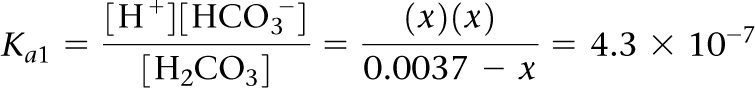 Sample Exercise 16.14 Calculating the pH of a Solution of a 	Polyprotic Acid
Continued
Alternatively, because Ka1 is small, we can make the simplifying approximation that x is small, so that: 

0.0037 – x      0.0037

Thus,



Solving for x, we have:





Because we get the same value (to two significant figures) our simplifying assumption was justified. The pH is therefore:

pH = –log[H+] = –log(4.0 × 10–5) = 4.40
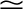 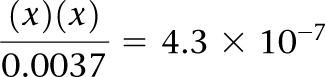 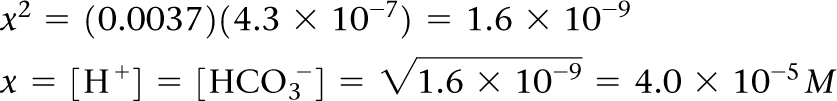 Sample Exercise 16.14 Calculating the pH of a Solution of a 	Polyprotic Acid
Continued
Comment If we were asked for [CO32–] we would need to use Ka2. Let’s illustrate that calculation. Using our calculated values of [HCO3–] and [H+] and setting [CO32–] = y, we have:











Assuming that y is small relative to 4.0 × 10–5, we have:
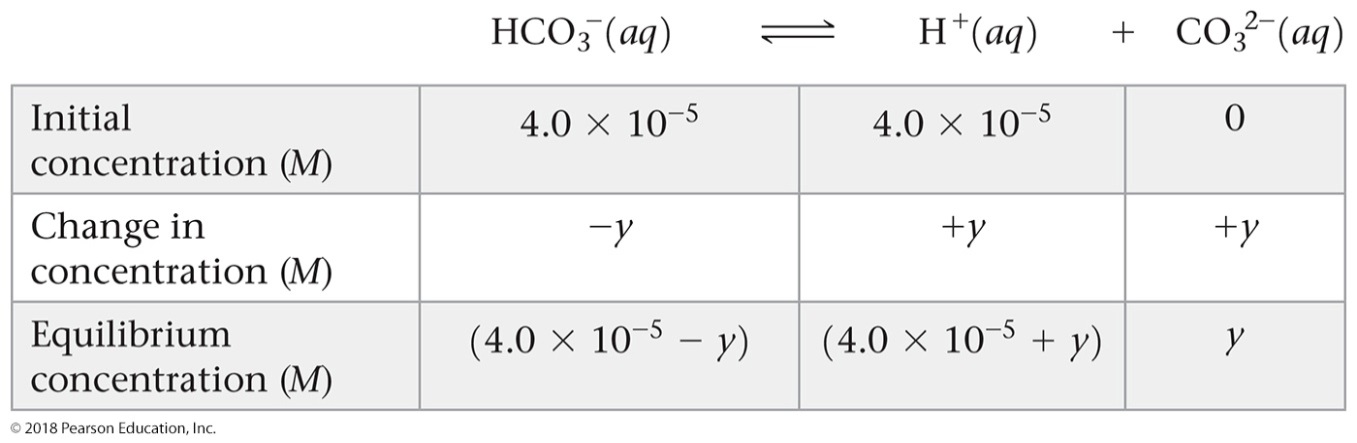 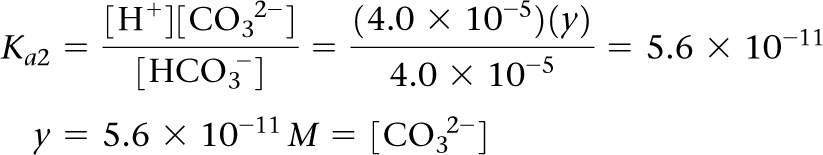 Sample Exercise 16.14 Calculating the pH of a Solution of a 	Polyprotic Acid
Continued
We see that the value for y is indeed very small compared with 4.0 × 10–5, showing that our assumption was justified. It also shows that the ionization of HCO3– is negligible relative to that of H2CO3, as far as production of H+ is concerned. However, it is the only source of CO32–, which has a very low concentration in the solution. Our calculations thus tell us that in a solution of carbon dioxide in water, most of the CO2 is in the form of CO2 or H2CO3, only a small fraction ionizes to form H+ and HCO3–, and an even smaller fraction ionizes to give CO32–. Notice also that [CO32–] is numerically equal to Ka2.

Practice Exercise 1

What is the pH of a 0.28 M solution of ascorbic acid (Vitamin C)? (See Table 16.3 for Ka1 and Ka2.)
(a) 2.04 (b) 2.32 (c) 2.82 (d) 4.65 (e) 6.17

Practice Exercise 2

(a)	Calculate the pH of a 0.020 M solution of oxalic acid (H2C2O4). (See Table 16.3 for Ka1 and Ka2.)
(b)	Calculate the concentration of oxalate ion, [C2O42–], in this solution.
Sample Exercise 16.15 Using Kb to Calculate [OH–]
Calculate the concentration of OH– in a 0.15 M solution of NH3.
Solution

Analyze We are given the concentration of a weak base and asked to determine the concentration of OH–.

Plan We will use essentially the same procedure here as used in solving problems involving the ionization of weak acids—that is, write the chemical equation and tabulate initial and equilibrium concentrations.

Solve
The ionization reaction and equilibrium constant expression are:





Ignoring the concentration of H2O because it is not involved in the equilibrium-constant expression, we see that the equilibrium concentrations are:
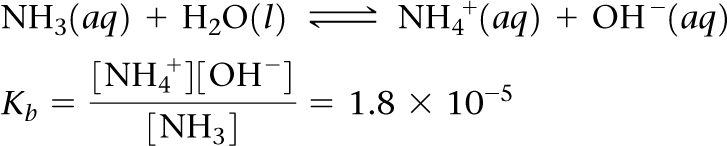 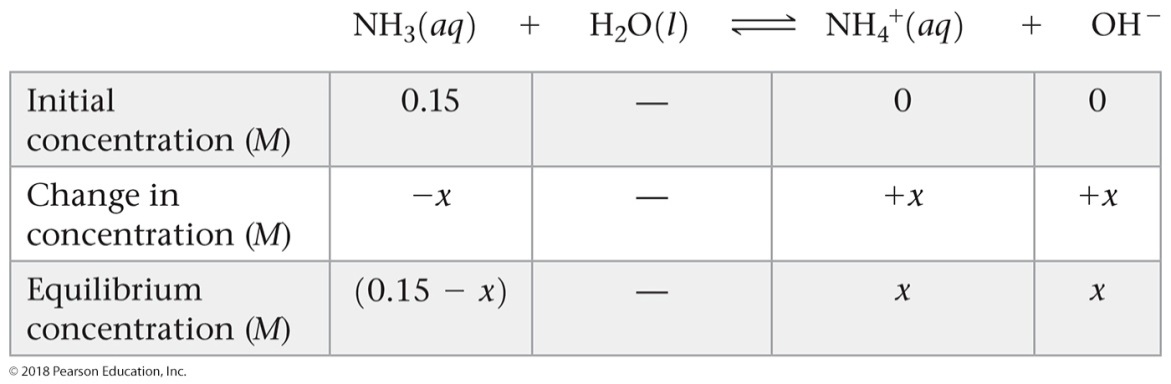 Sample Exercise 16.15 Using Kb to Calculate [OH–]
Continued
Inserting these quantities into the equilibrium-constant expression gives:




Because Kb is small, the amount of NH3 that reacts with water is much smaller than the NH3 concentration, and so we can neglect x relative to 0.15 M. Then we have:








Check The value obtained for x is only about 1% of the NH3 concentration, 0.15 M. Therefore, neglecting x relative to 0.15 was justified.

Comment You may be asked to find the pH of a solution of a weak base. Once you have found [OH–], you can proceed as in Sample Exercise 16.9, where we calculated the pH of a strong base. In the present sample exercise, we have seen that the 0.15 M solution of NH3 contains [OH–] = 1.6 × 10–3 M. Thus, pOH = –log(1.6 × 10–3) = 2.80, and pH = 14.00 – 2.80 = 11.20. The pH of the solution is above 7 because we are dealing with a solution of a base.
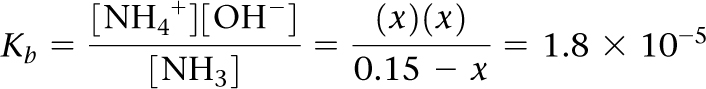 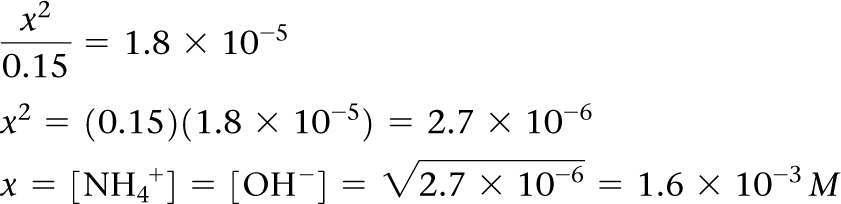 Sample Exercise 16.15 Using Kb to Calculate [OH–]
Continued
Practice Exercise 1

What is the pH of a 0.65 M solution of pyridine, C5H5N? (See Table 16.4 for Kb.)
(a) 4.48 (b) 8.96 (c) 9.52 (d) 9.62 (e) 9.71

Practice Exercise 2

Which of the following compounds should produce the highest pH as a 0.05 M solution: pyridine, methylamine, or nitrous acid?
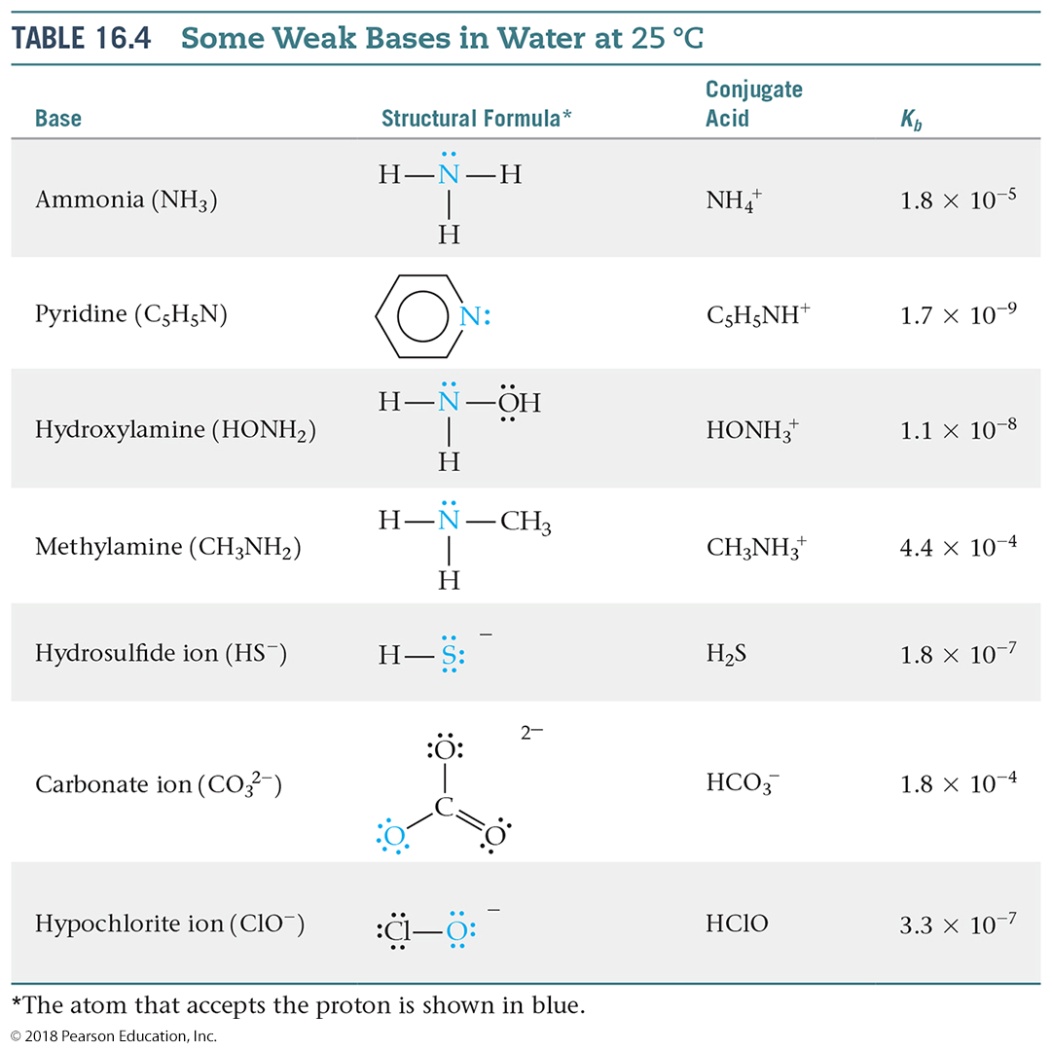 Sample Exercise 16.16 Using pH to Determine the Concentration 	of a Salt
A solution made by adding solid sodium hypochlorite (NaClO) to enough water to make 2.00 L of solution has a pH of 10.50. Using the information in Equation 16.37, calculate the number of moles of NaClO added to the water.
Solution

Analyze NaClO is an ionic compound consisting of Na+ and ClO– ions. As such, it is a strong electrolyte that completely dissociates in solution into Na+, a spectator ion, and ClO– ion, a weak base with Kb = 3.3 × 10–7 (Equation 16.37). Given this information, we must calculate the number of moles of NaClO needed to increase the pH of 2.00 L of water to 10.50.

Plan From the pH, we can determine the equilibrium concentration of OH–. We can then construct a table of initial and equilibrium concentrations in which the initial concentration of ClO– is our unknown. We can calculate [ClO–] using the expression for Kb.

Solve
We can calculate [OH–] by using either Equation 16.16 or Equation 16.20; we will use the latter method here:
 
pOH = 14.00 – pH = 14.00 – 10.50 = 3.50
[OH–] = 10–3.50 = 3.2 × 10–4 M
Sample Exercise 16.16 Using pH to Determine the Concentration 	of a Salt
Continued
This concentration is high enough that we can assume that Equation 16.37 is the only source of OH–; that is, we can neglect any OH– produced by the autoionization of H2O. We now assume a value of x for the initial concentration of ClO– and solve the equilibrium problem in the usual way.










We now use the expression for the base-dissociation constant to solve for x:
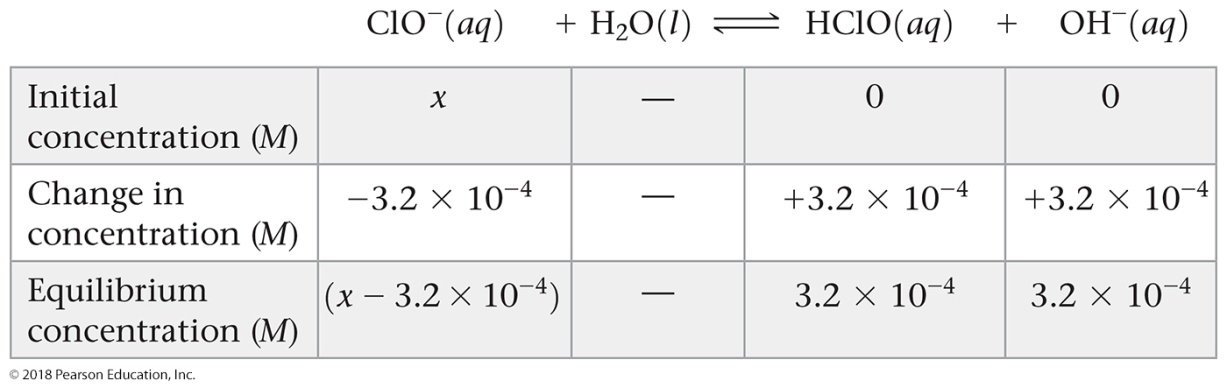 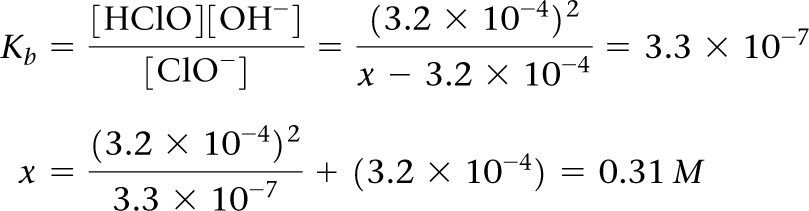 Sample Exercise 16.16 Using pH to Determine the Concentration 	of a Salt
Continued
We say that the solution is 0.31 M in NaClO even though some of the ClO– ions have reacted with water. Because the solution is 0.31 M in NaClO and the total volume of solution is 2.00 L, 0.62 mol of NaClO is the amount of the salt that was added to the water.

Practice Exercise 1

The benzoate ion, C6H5COO– , is a weak base with Kb = 1.6 × 10–10. How many moles of sodium benzoate are present in 0.50 L of a solution of NaC6H5COO if the pH is 9.04?
(a) 0.38 (b) 0.66 (c) 0.76 (d) 1.5 (e) 2.9

Practice Exercise 2

What is the molarity of an aqueous NH3 solution that has a pH of 11.17?
Sample Exercise 16.17 Calculating Ka or Kb for a Conjugate 	Acid–Base Pair
Calculate (a) Kb for the fluoride ion, (b) Ka for the ammonium ion.
Solution

Analyze We are asked to determine dissociation constants for F–, the conjugate base of HF, and NH4+, the conjugate acid of NH3.

Plan We can use the tabulated K values for HF and NH3 and the relationship between Ka and Kb to calculate the dissociation constants for their conjugates, F– and NH4+.

Solve
(a)	For the weak acid HF, Table 16.2 and Appendix D give Ka = 6.8 × 10–4. We can use Equation 16.40 to calculate Kb for the conjugate base, F–:
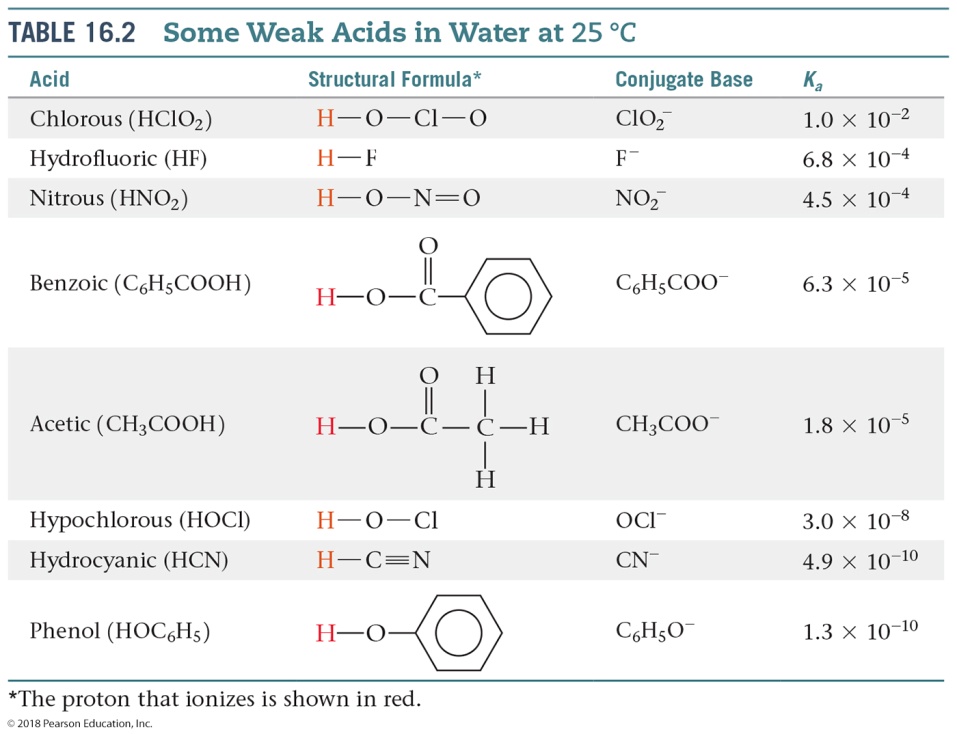 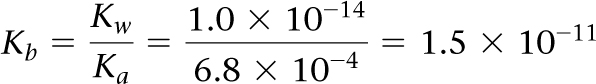 Sample Exercise 16.17 Calculating Ka or Kb for a Conjugate 	Acid–Base Pair
Continued
(b)	For NH3, Table 16.4 and Appendix D give Kb = 1.8 × 10–5, and this value in Equation 16.40 gives us Ka for the conjugate acid, NH4+:
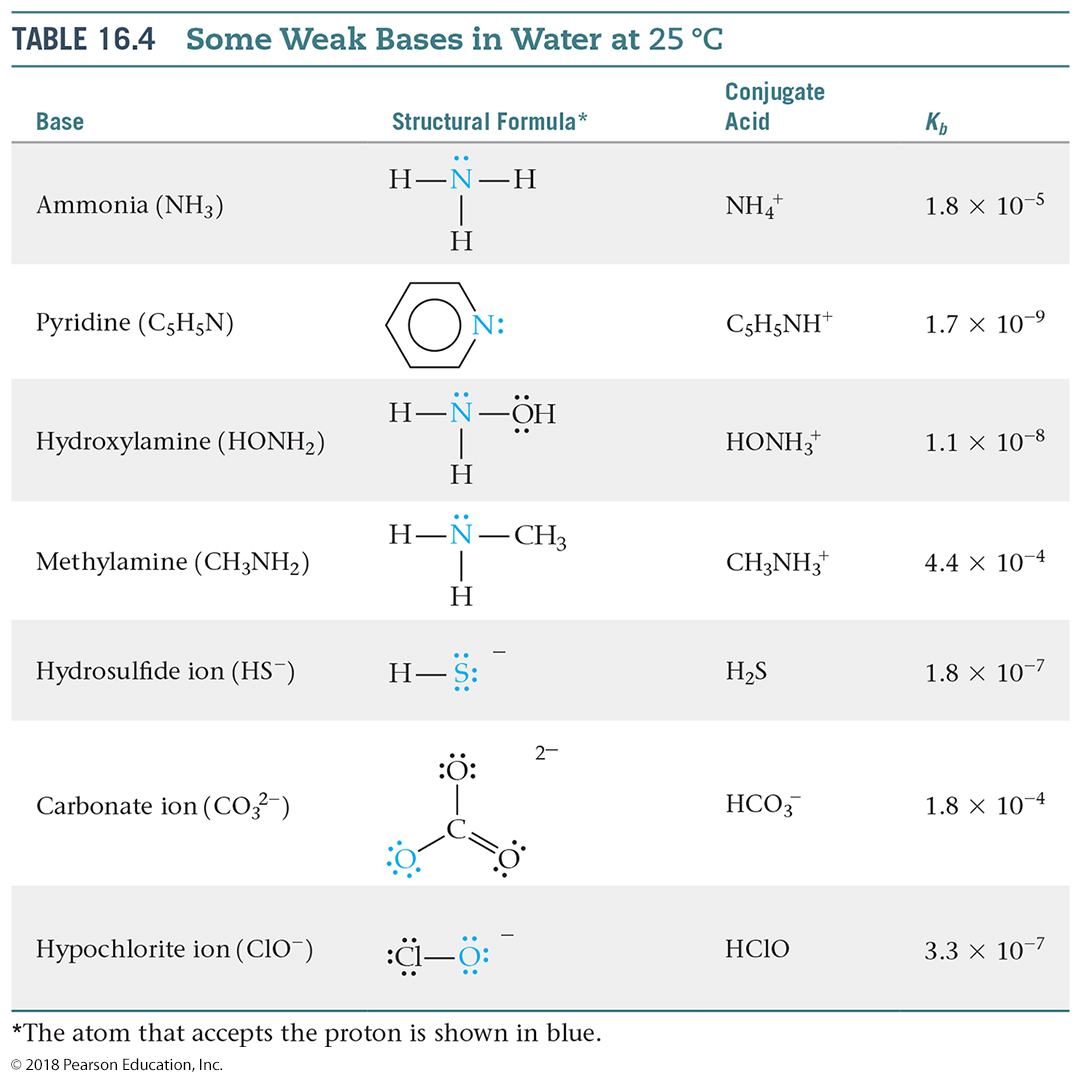 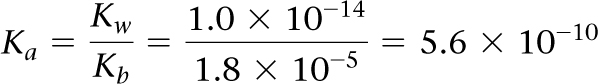 Sample Exercise 16.17 Calculating Ka or Kb for a Conjugate 	Acid–Base Pair
Continued
Check The respective K values for F– and NH4+ are listed in Table 16.5, where we see that the values calculated here agree with those in Table 16.5.











Practice Exercise 1

By using information from Appendix D, put the following three substances in order of weakest to strongest base:
(i) (CH3)3N, (ii) HCOO–, (iii) BrO–.
(a) i < ii < iii (b) ii < i < iii (c) iii < i < ii (d) ii < iii < i (e) iii < ii < i
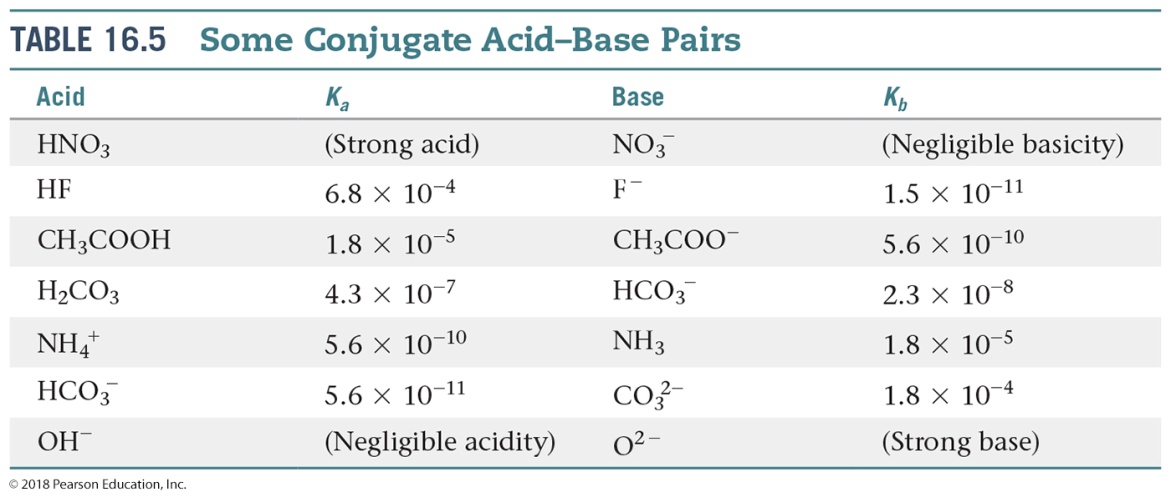 Sample Exercise 16.17 Calculating Ka or Kb for a Conjugate 	Acid–Base Pair
Continued
Practice Exercise 2

(a)	Based on information in Appendix D, which of these anions has the largest base-dissociation constant: NO2–, PO43–, or N3–? 
(b)	The base quinoline has the structure








	Its conjugate acid is listed in handbooks as having a pKa of 4.90. What is the base-dissociation constant for quinoline?
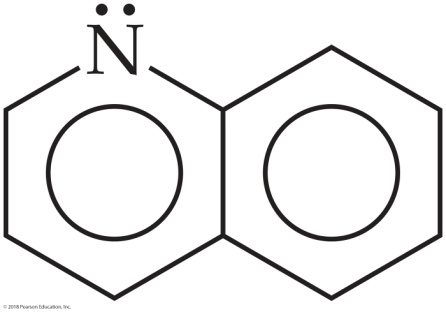 Sample Exercise 16.18 Determining Whether Salt Solutions Are 	Acidic, Basic, or Neutral
Determine whether aqueous solutions of each of these salts are acidic, basic, or neutral: (a) Ba(CH3COO)2, (b) NH4Cl, (c) CH3NH3Br, (d) KNO3, (e) Al(ClO4)3.
Solution

Analyze We are given the chemical formulas of five ionic compounds (salts) and asked whether their aqueous solutions will be acidic, basic, or neutral.

Plan We can determine whether a solution of a salt is acidic, basic, or neutral by identifying the ions in solution and by assessing how each ion will affect the pH.

Solve
(a)	This solution contains barium ions and acetate ions. The cation is an ion of a heavy alkaline earth metal and will therefore not affect the pH. The anion, CH3COO– , is the conjugate base of the weak acid CH3COOH and will hydrolyze to produce OH– ions, thereby making the solution basic.
(b)	In this solution, NH4+ is the conjugate acid of a weak base (NH3) and is therefore acidic. Cl– is the conjugate base of a strong acid (HCl) and therefore has no influence on the pH of the solution. Because the solution contains an ion that is acidic (NH4+) and one that has no influence on pH (Cl–), the solution of NH4Cl will be acidic.
(c)	Here CH3NH3+ is the conjugate acid of a weak base (CH3NH2, an amine) and is therefore acidic, and Br– is the conjugate base of a strong acid (HBr) and therefore pH neutral. Because the solution contains one ion that is acidic and one that has no influence on pH, the solution of CH3NH3Br will be acidic.
Sample Exercise 16.18 Determining Whether Salt Solutions Are 	Acidic, Basic, or Neutral
Continued
(d)	This solution contains the K+ ion, which is a cation of group 1A, and the NO3– ion, which is the conjugate base of the strong acid HNO3. Neither of the ions will react with water to any appreciable extent, making the solution neutral.
(e)	This solution contains Al3+ and ClO4– ions. Cations, such as Al3+, that have a charge of 3+ or higher are acidic. The ClO4– ion is the conjugate base of a strong acid (HClO4) and therefore does not affect pH. Thus, the solution of Al(ClO4)3 will be acidic.

Practice Exercise 1

Order the following solutions from lowest to highest pH:
(i) 0.10 M NaClO, (ii) 0.10 M KBr, (iii) 0.10 M NH4ClO4.
(a) i < ii < iii (b) ii < i < iii (c) iii < i < ii
(d) ii < iii < i (e) iii < ii < i

Practice Exercise 2

Indicate which salt in each of the following pairs forms the more acidic (or less basic) 0.010 M solution:
(a) NaNO3 or Fe(NO3)3, (b) KBr or KBrO,
(c) CH3NH3Cl or BaCl2, (d) NH4NO2 or NH4NO3.
Sample Exercise 16.19 Predicting Whether the Solution of an 	Amphiprotic Anion Is Acidic or Basic
Predict whether the salt Na2HPO4 forms an acidic solution or a basic solution when dissolved in water.
Solution

Analyze We are asked to predict whether a solution of Na2HPO4 is acidic or basic. This substance is an ionic compound composed of Na+ and HPO42– ions.

Plan We need to evaluate each ion, predicting whether it is acidic or basic. Because Na+ is a cation of group 1A, it has no influence on pH. Thus, our analysis of whether the solution is acidic or basic must focus on the behavior of the HPO42– ion. We need to consider that HPO42– can act as either an acid or a base:

As acid	HPO42– (aq)           H+(aq) + PO43– (aq)			[16.46]
	
As base 	HPO42– (aq) + H2O           H2PO4–(aq) + OH–(aq)		[16.47]

Of these two reactions, the one with the larger equilibrium constant determines whether the solution is acidic or basic.
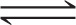 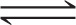 Sample Exercise 16.19 Predicting Whether the Solution of an 	Amphiprotic Anion Is Acidic or Basic
Continued
Solve The value of Ka for Equation 16.46 is Ka3 for H3PO4: 4.2 × 10–13 (Table 16.3). For Equation 16.47, we must calculate Kb for the base HPO42– from the value of Ka for its conjugate acid, H2PO4–, and the relationship Ka × Kb = Kw (Equation 16.40). The relevant value of Ka for H2PO4– is Ka2 for H3PO3: 6.2 × 10–8 (from Table 16.3). We therefore have






This Kb value is more than 105 times larger than Ka for HPO42–; thus, the reaction in Equation 16.47  predominates over that in Equation 16.46, and the  solution is basic.
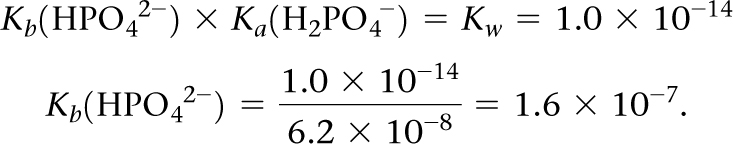 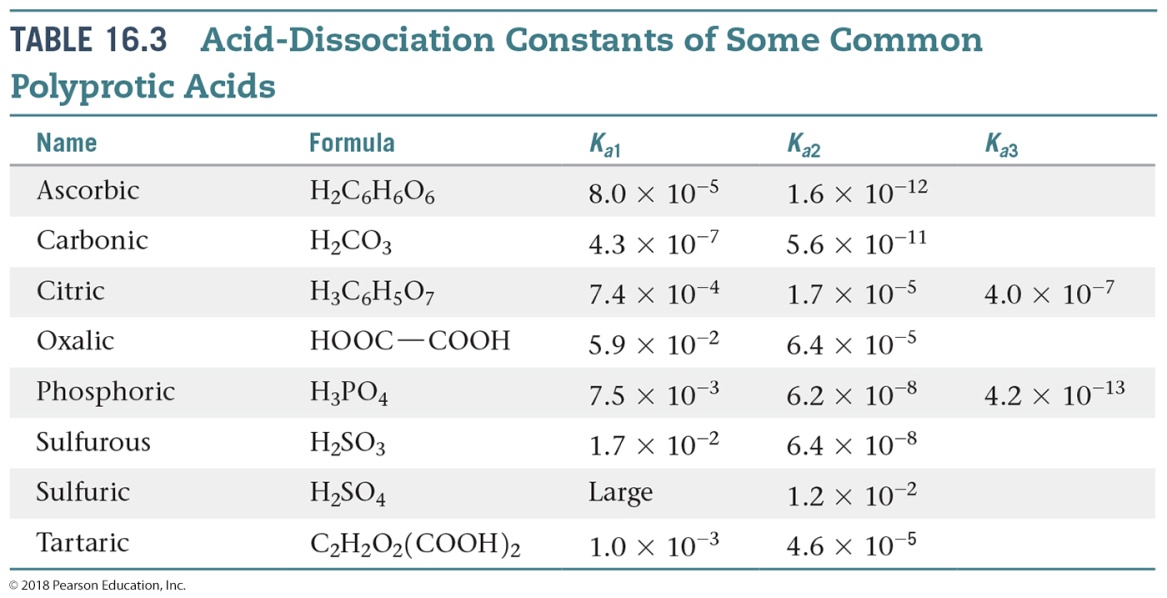 Sample Exercise 16.19 Predicting Whether the Solution of an 	Amphiprotic Anion Is Acidic or Basic
Continued
Practice Exercise 1

How many of the following salts are expected to produce acidic solutions (see Table 16.3 for data):
NaHSO4, NaHC2O4, NaH2PO4, and NaHCO3?
(a) 0 (b) 1 (c) 2 (d) 3 (e) 4

Practice Exercise 2

Predict whether the dipotassium salt of citric acid (K2HC6H5O7) forms an acidic or basic solution in water (see
Table 16.3 for data).
Sample Exercise 16.20 Predicting Relative Acidities from 	Composition and Structure
Arrange the compounds in each series in order of increasing acid strength: (a) AsH3, HBr, KH, H2Se; (b) H2SO4, H2SeO3, H2SeO4.
Solution

Analyze We are asked to arrange two sets of compounds in order from weakest acid to strongest acid. In (a), the substances are binary compounds containing H, and in (b) the substances are oxyacids.

Plan For the binary compounds, we will consider the electronegativities of As, Br, K, and Se relative to the electronegativity of H. The higher the electronegativity of these atoms, the higher the partial positive charge on H and so the more acidic the compound.

For the oxyacids, we will consider both the electronegativities of the central atom and the number of oxygen atoms bonded to the central atom.

Solve
(a)	Because K is on the left side of the periodic table, it has a very low electronegativity (0.8, from Figure 8.8, p. 310). As a result, the hydrogen in KH carries a negative charge. Thus, KH should be the least acidic (most basic) compound in the series.

	Arsenic and hydrogen have similar electronegativities, 2.0 and 2.1, respectively. This means that the As—H bond is nonpolar, and so AsH3 has little tendency to donate a proton in aqueous solution.
Sample Exercise 16.20 Predicting Relative Acidities from 	Composition and Structure
Continued
The electronegativity of Se is 2.4, and that of Br is 2.8. Consequently, the H     Br bond is more polar than the H     Se bond, giving HBr the greater tendency to donate a proton. (This expectation is confirmed by Figure 16.19, where we see that H2Se is a weak acid and HBr a strong acid.) Thus, the order of increasing acidity is KH < AsH3 < H2Se < HBr.

(b)	The acids H2SO4 and H2SeO4 have the same number of O atoms and the same number of OH groups. In such cases, the acid strength increases with increasing electronegativity of the central atom. Because S is slightly more electronegative than Se (2.5 vs 2.4), we predict that H2SO4 is more acidic than H2SeO4.

	For acids with the same central atom, the acidity increases as the number of oxygen atoms bonded to the central atom increases. Thus, H2SeO4 should be a stronger acid than H2SeO3. We predict the order of increasing acidity to be H2SeO3 < H2SeO4 < H2SO4.
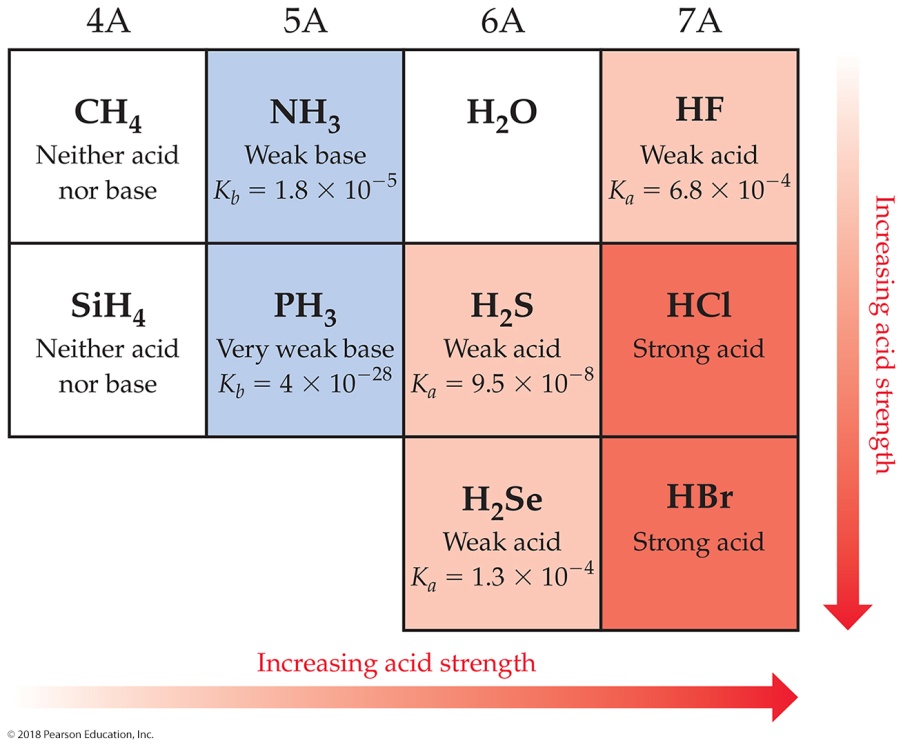 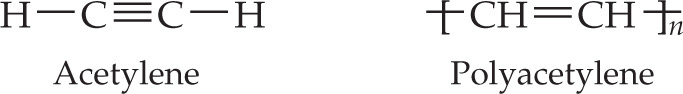 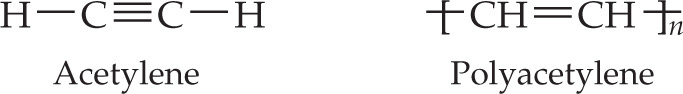 Sample Exercise 16.20 Predicting Relative Acidities from 	Composition and Structure
Continued
Practice Exercise 1

Arrange the following substances in order from weakest to strongest acid: HClO3, HOI, HBrO2, HClO2, HIO2.
(a)	HIO2 < HOI < HClO3 < HBrO2 < HClO2
(b)	HOI < HIO2 < HBrO2 < HClO2 < HClO3
(c)	HBrO2 < HIO2 < HClO2 < HOI < HClO3
(d)	HClO3 < HClO2 < HBrO2 < HIO2 < HOI
(e)	HOI < HClO2 < HBrO2 < HIO2 < HClO3

Practice Exercise 2

In each pair, choose the compound that gives the more acidic (or less basic) solution: (a) HBr, HF; (b) PH3, H2S;
(c) HNO2, HNO3; (d) H2SO3, H2SeO3.
Sample Integrative Exercise Putting Concepts Together
Phosphorous acid (H3PO3) has the Lewis structure shown at right.

(a) Explain why H3PO3 is diprotic and not triprotic. (b) A 25.0-mL sample of an H3PO3 solution titrated with 0.102 M NaOH requires 23.3 mL of NaOH to neutralize both acidic protons. What is the molarity of the H3PO3 solution? (c) The original solution from part (b) has a pH of 1.59. Calculate the percent ionization and Ka1 for H3PO3, assuming that Ka1         Ka2. (d) How does the osmotic pressure of a 0.050 M solution of HCl compare qualitatively with that of a 0.050 M solution of H3PO3? Explain.
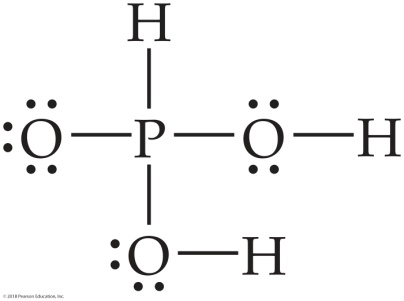 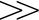 Solution

We will use what we have learned about molecular structure and its impact on acidic behavior to answer part (a). We will then use stoichiometry and the relationship between pH and [H+] to answer parts (b) and (c). Finally, we will consider percent ionization in order to compare the osmotic pressure of the two solutions in part (d).

(a)	Acids have polar H     X bonds. From Figure 8.8 (p. 310) we see that the electronegativity of H is 2.1 and that of P is also 2.1. Because the two elements have the same electronegativity, the H     P bond is nonpolar.        (Section 8.4) Thus, this H cannot be acidic. The other two H atoms, however, are bonded to O, which has an electronegativity of 3.5. The H     O bonds are, therefore, polar with H having a partial positive charge. These two H atoms are consequently acidic.
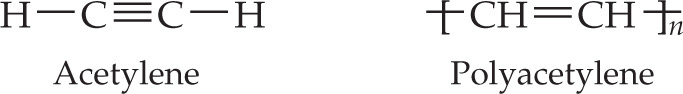 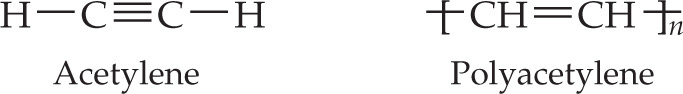 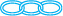 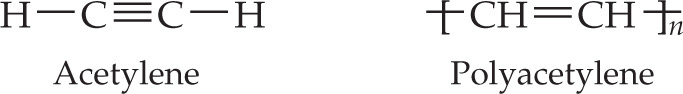 Sample Integrative Exercise Putting Concepts Together
Continued
(b)	The chemical equation for the neutralization reaction is: 

H3PO3(aq) + 2 NaOH(aq)           Na2HPO3(aq) + 2 H2O(l)

	From the definition of molarity, M = mol/L, we see that moles = M × L.           (Section 4.5) Thus, the number of moles of NaOH added to the solution is: 



	The balanced equation indicates that 2 mol of NaOH is consumed for each mole of H3PO3. Thus, the number of moles of H3PO3 in the sample is: 




	The concentration of the H3PO3 solution, therefore, equals (1.19 × 10–3 mol)/(0.0250 L) = 0.0476 M.
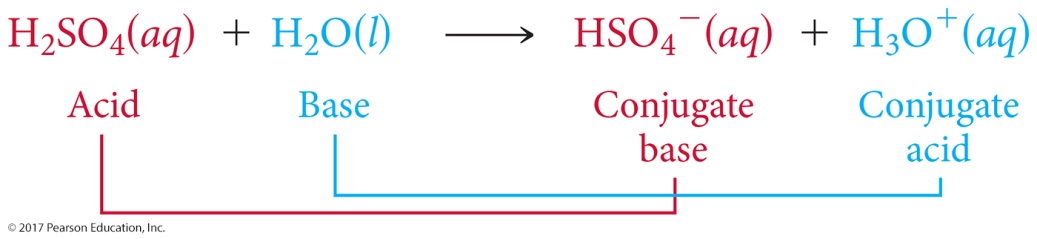 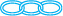 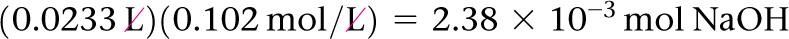 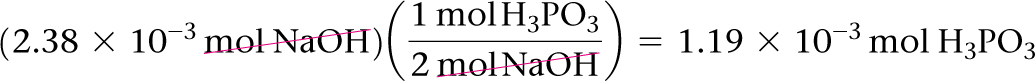 Sample Integrative Exercise Putting Concepts Together
Continued
(c)	From the pH of the solution, 1.59, we can calculate [H+] at equilibrium: 

[H+] = antilog(–1.59) = 10–1.59 = 0.026 M (two significant figures)

	Because Ka1        Ka2, the vast majority of the ions in solution are from the first ionization step of the acid.

	Because one H2PO3– ion forms for each H+ ion formed, the equilibrium concentrations of H+ and H2PO3– are equal: [H+] = [H2PO3–] = 0.026 M. The equilibrium concentration of H3PO3 equals the initial concentration minus the amount that ionizes to form H+ and H2PO3–: [H3PO3] = 0.0476 M – 0.026 M = 0.022 M (two significant figures). These results can be tabulated as follows:









	The percent ionization is:
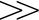 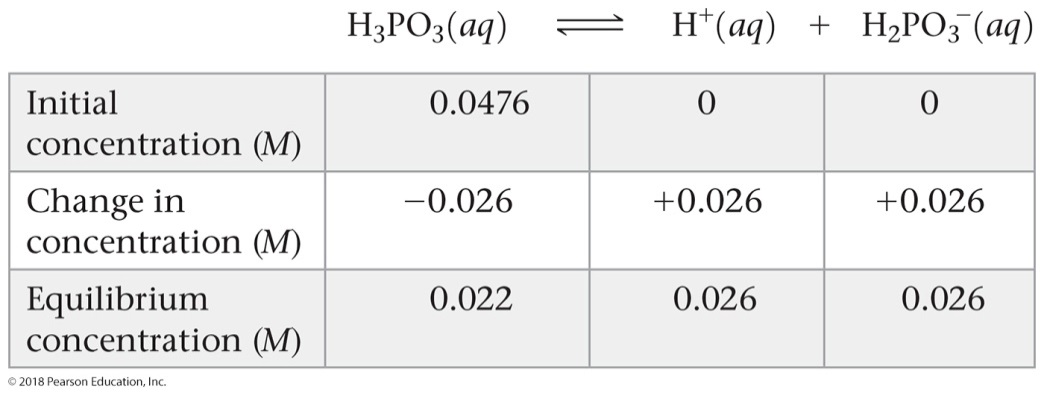 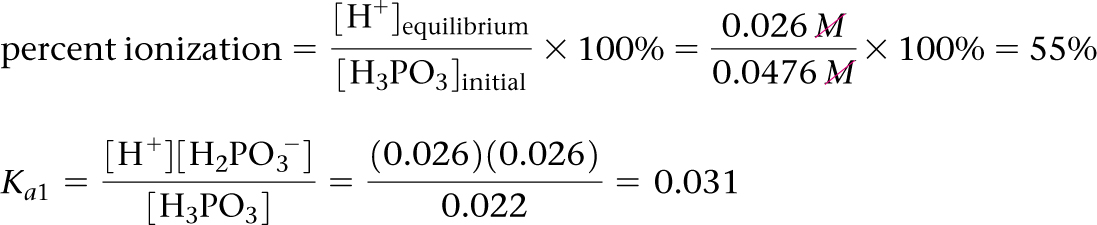 Sample Integrative Exercise Putting Concepts Together
Continued
The first acid-dissociation constant is:





(d)	Osmotic pressure is a colligative property and depends on the total concentration of particles in solution.         (Section 13.5) Because HCl is a strong acid, a 0.050 M solution will contain 0.050 M H+(aq) and 0.050 M Cl–(aq), or a total of 0.100 mol/L of particles. Because H3PO3 is a weak acid, it ionizes to a lesser extent than HCl and, hence, there are fewer particles in the H3PO3 solution. As a result, the H3PO3 solution will have the lower osmotic pressure.
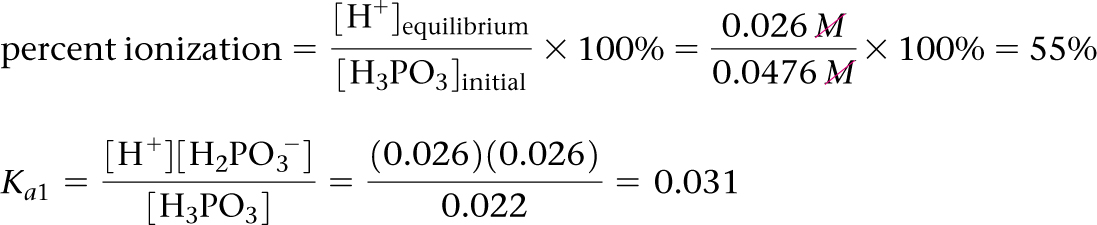 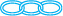